FNAL,  LARP and HL LHC meeting
12th May 2015
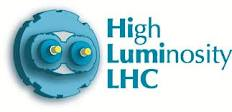 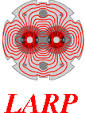 QXF PARTS EXCHANGE
E. Todesco
CERN, Geneva Switzerland


Acknowledgements: G. Ambrosio, P. Ferracin
CONTENTS
There is a strong interest in buying the same components in the coil to
Minimize systematics
Minimize effort to make market survey, call for tender, follow up etc
There are also drawbacks
Shipping, logistics
Responsability (what if a lab sends a faulty component to the other lab?)
Necessity of keeping a $ equilibrium
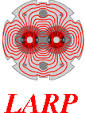 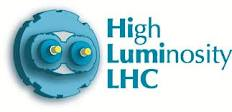 HL LHC magnets roadmap - 2
WHAT DONE UNTIL NOW
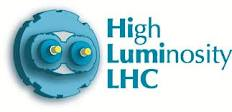 CERN provided
End spacers for 6 coils (1 to 6): total 60 kchf
Traces for 4 coils (3 to 6): total 7 kchf
Short structure (Al shell and pad/master/yoke and axial support): 225 kchf

Strand: 1 M (TBC)

LARP provided:
Ti pole and end shoe for 5 coils (1 to 5): 40 kchf
HL LHC magnets roadmap - 3
A FIRST PROPOSAL
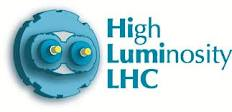 In February I asked Lucio and Giorgio to agree on the principle of having coil components shared between CERN and US Hilumi and only one acquisition process per component
Price estimate per 7-8 m long magnet (Q1/3 or Q2a/b)
Titanium pole: 75 kCHF/magnet 
Wedges: 20 kCHF/magnet
End spacers: 70 kCHF/magnet
Heaters traces: 35 kCHF /magnet

Example: US buys poles and wedges, CERN end spacers and traces
HL LHC magnets roadmap - 4
A SECOND PROPOSAL
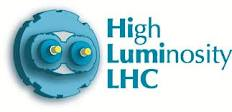 One could extend also to the structure

Estimated cost for laminated: 35 kCHF/m
So 250-300 kCHF per magnet

More difficult to share (lot of money), heavier to transport
Possibility could be that CERN buys all structures (250-330 kCHF) and US Hilumi the components of the previous slide: wedges, pole, heaters, end spacers  (200 kCHF/magnet)

Decision to be taken soon
HL LHC magnets roadmap - 5